鹿智者的心靈法則
心得分享
分享者:郭淑雲
作者:丹．米爾曼
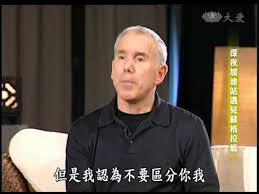 深夜加油站遇見蘇格拉底
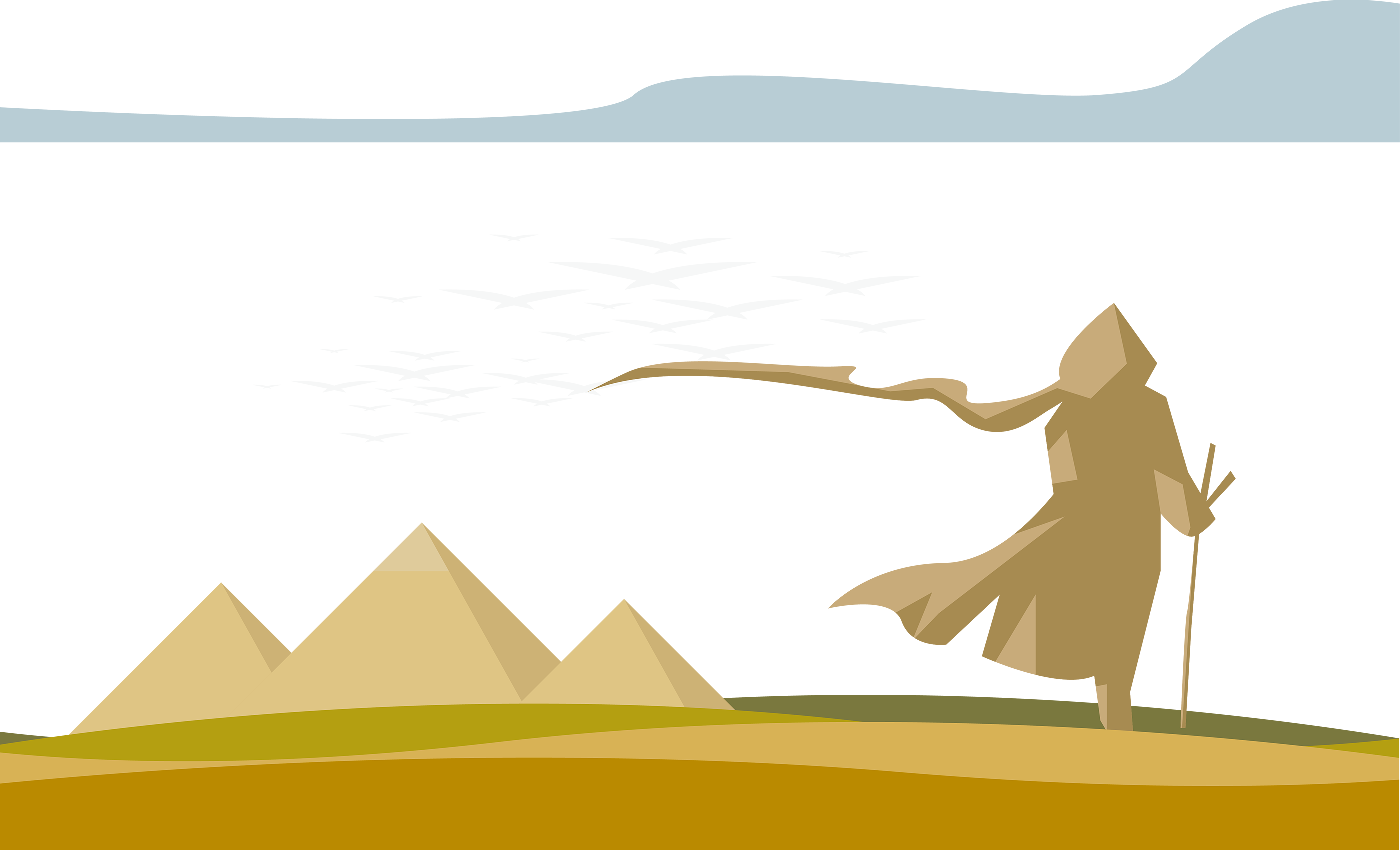 旅人(丹.米爾曼)與智者的相遇
截自網路圖片
[Speaker Notes: 寓言故事]
IQ  EQ  SQ
SQ?
Spiritual quotient
靈性指數
智者:「放輕鬆、自在些，旅人。我知道你為何而來，也知道你跋涉很久。」

旅人心想:只是離家一小時步行的路程而已，然後意識到…
他問的是:我長久以來
迂迴曲折的生命旅程
我(智者)要分享最尊貴的財富
一個在給予中滋生，永遠不會失去光澤的禮物
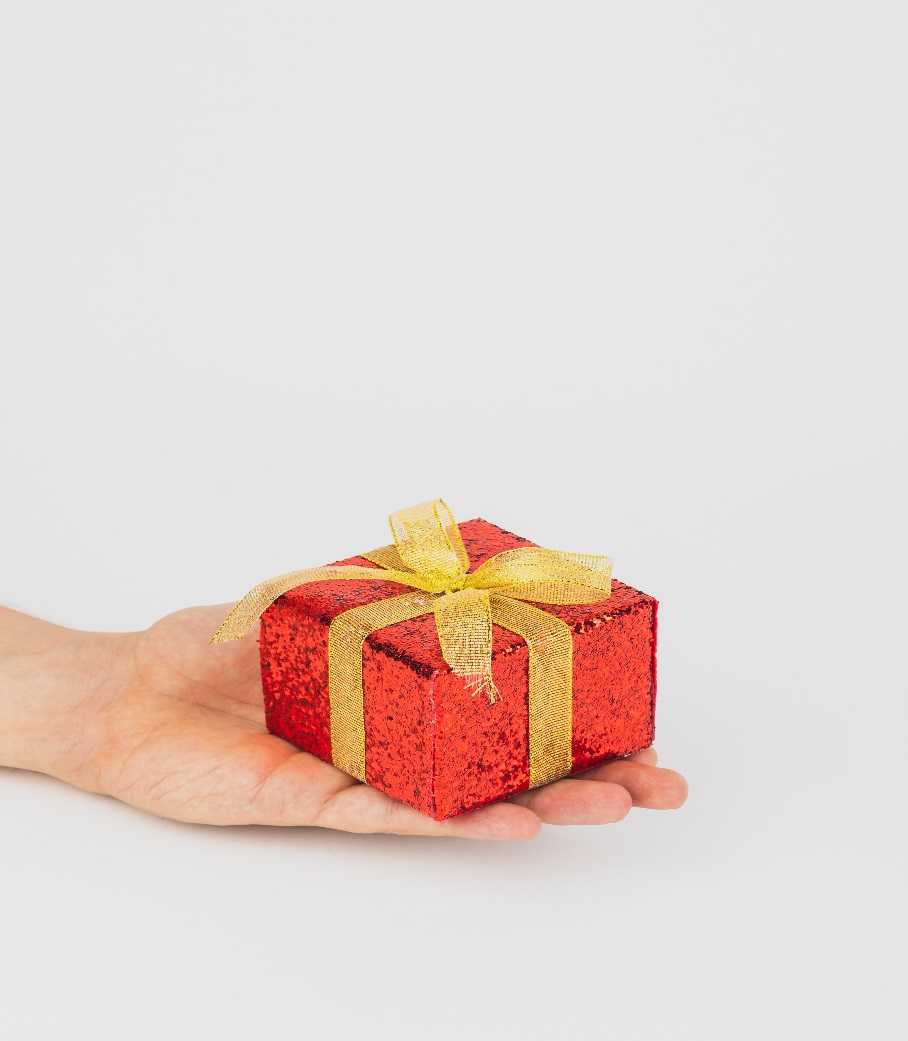 練金術的秘密
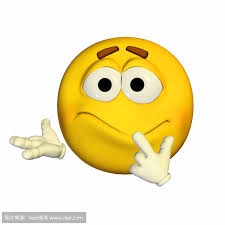 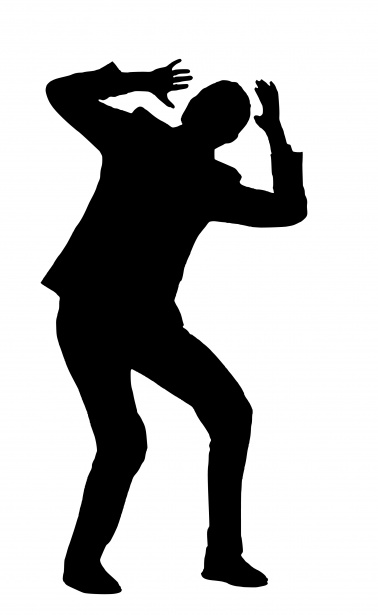 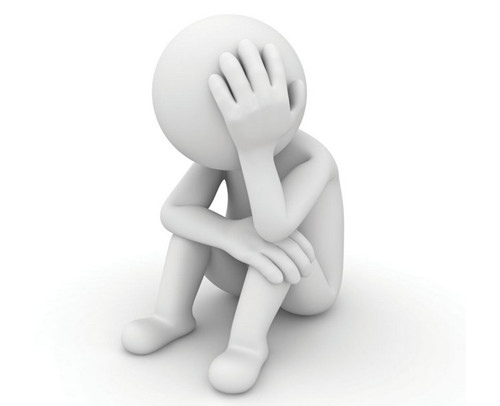 自由
寧靜
喜悅
可以引導你通過生命的淺灘和暗礁，就像天上的星星及地面的羅盤引導著古代航海家，航行在正確的航道上一樣。

指引我們在艱困的世界，找到內心的平靜。
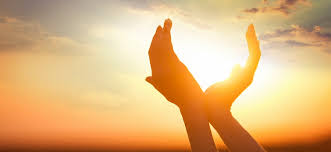 十二個心靈法則
平衡法則
選擇法則
過程法則
現在法則
慈悲法則
信心法則
期望法則
誠實法則
行動法則
循環法則
臣服法則
合一法則
平衡法則中庸之道
平衡法則提醒我們
任何我們的事都可能過猶不及。

如果我們生活或習性的鐘擺經常固定往一方大力搖擺，他會不可避免地震盪回另一邊。
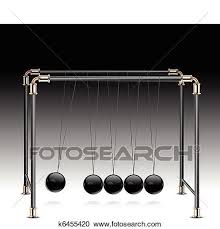 一旦你找到自己的平衡，你同時也找到改變世界的內在力量與平靜。
真正的平衡
不在各自認知(自私)
而在彼此協調
[Speaker Notes: 真正的平衡不在各自認知(自私)，而在彼此協調(自己)]
智者撿起一個石頭，交給旅人，指著十公尺遠的一棵松樹…
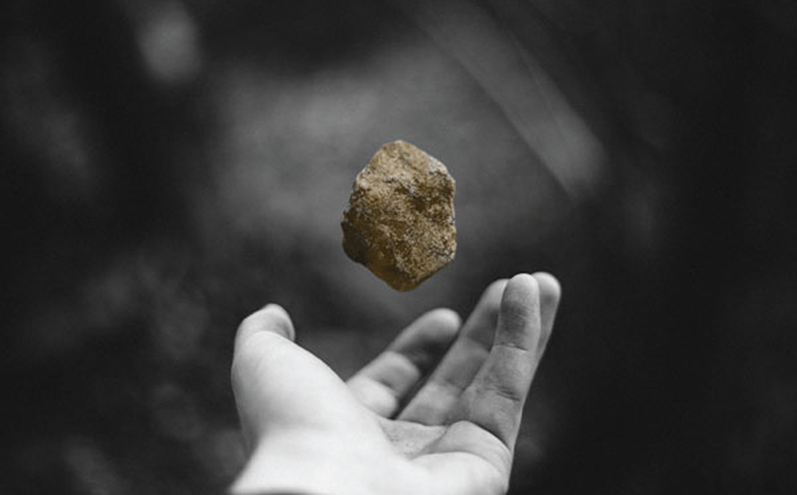 以必須用四顆中的一顆命中樹幹，這很重要！
運用平衡法則
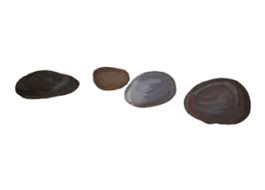 怎麼用?
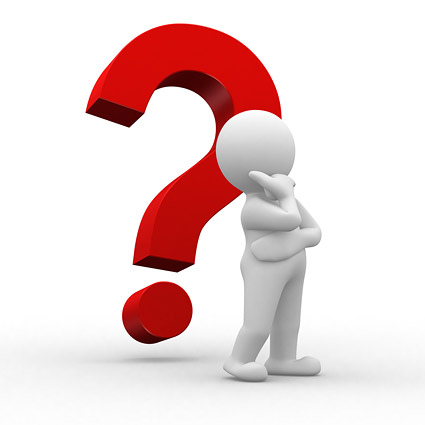 智者說:
刻意反向的 練習你習慣的作為。
例如:如果你因為說話太快或太小聲其他人不明白你所說的，那麼你就需要故意大聲說話和放慢說話的速度。
刻意改變(自己)
[Speaker Notes: P39]
還是偏左！
智者告訴旅人
因為你習慣了向來所做的—
你習以為常的狀態或行為—
所以修正的不夠， 這是為什麼一個人要改變習慣會覺得困難，以及人們為什麼覺得這麼緩慢！
渴望和執著牽引你向前恐懼、抗拒和逃避，則讓你後退
任何一種極端的形式，即使在某個議題上採取僵化固定立場，都會使你偏離平衡，失去衡量各方價值的機會。
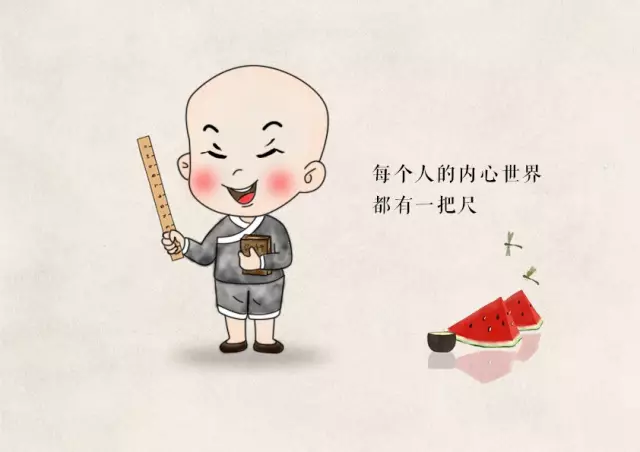 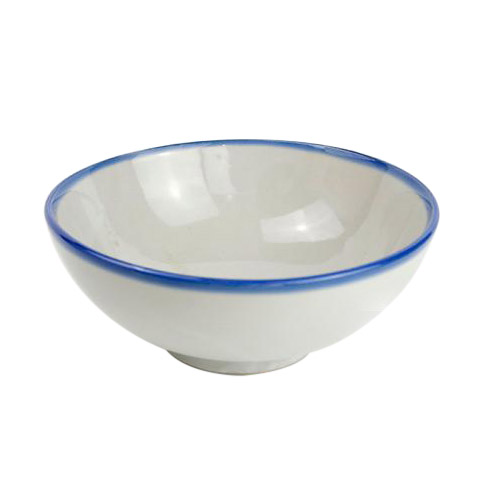 [Speaker Notes: 心中的一把尺歪了!  用不好的碗去測試好的碗]
要大膽！
確定兩顆石要丟向樹的右邊。
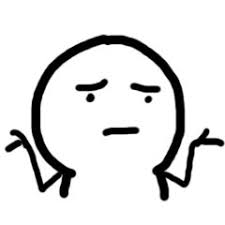 偏右了
剩下最後一顆石頭
(接著智者帶著旅人朝著那棵松樹走去，
直到離數1公尺半的距離停下 )

沒有人說你一定要讓生命這麼困難 。
如果你注意到離樹的距離太遠，那就走近它！
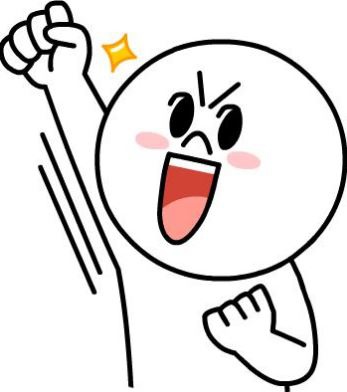 因為慣性的極端行為，會引起內心的焦慮和壓力，所以總是要回到黃金守則—也就是中庸之道 。
讓你的言行適切合宜，透過內在的平衡你會找到清明和寧靜。
平衡由呼吸開始
[Speaker Notes: 調身、調心、調息]
平衡由呼吸開始
當你感到氣憤時，完全接納你的情緒，讓呼吸重新回到平衡。

當你感覺憂傷時，請溫柔的擁抱它，然後將呼吸帶回平衡。
當你感受恐懼，容許它，然後深深呼吸，重新找回你的平衡。
心得分享
27
選擇法則
取回我們的力量
雖然我們無法控制所有的境遇，但是我們可以選擇面臨事物時的反應，重新取回選擇的力量，我們便找到生存世間的勇氣。
命運或運命?
[Speaker Notes: 因為]
透過選擇去運命
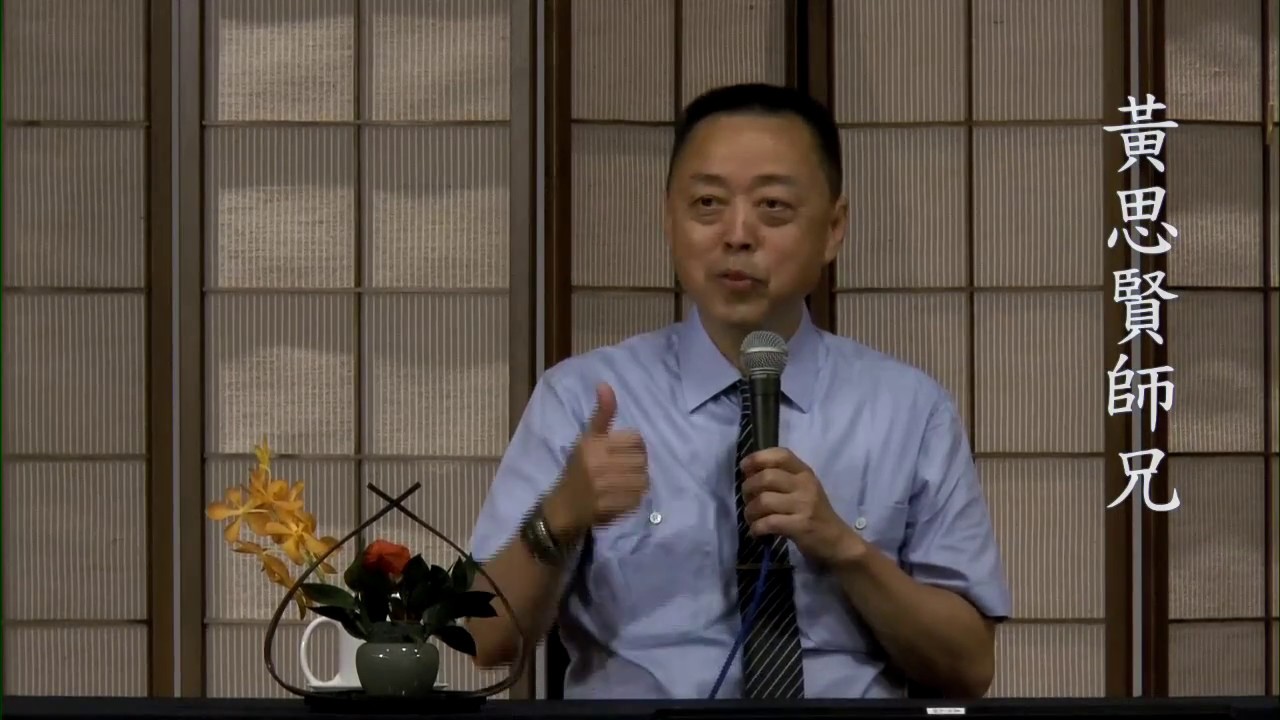 三條路的選擇
你無法確定哪一條會通往何處，但你必須做出選擇
[Speaker Notes: P46]
你選擇了嗎?
選擇法則告訴我們
決定不是用言語表示
而是用行動
所有的事都有其蘊藏的目的與善意 。

你有自由意志 — 也就是選擇的力量，而你的命運大部分是由你現在的選擇而決定的。
師姊培訓
這一年遇到考驗！
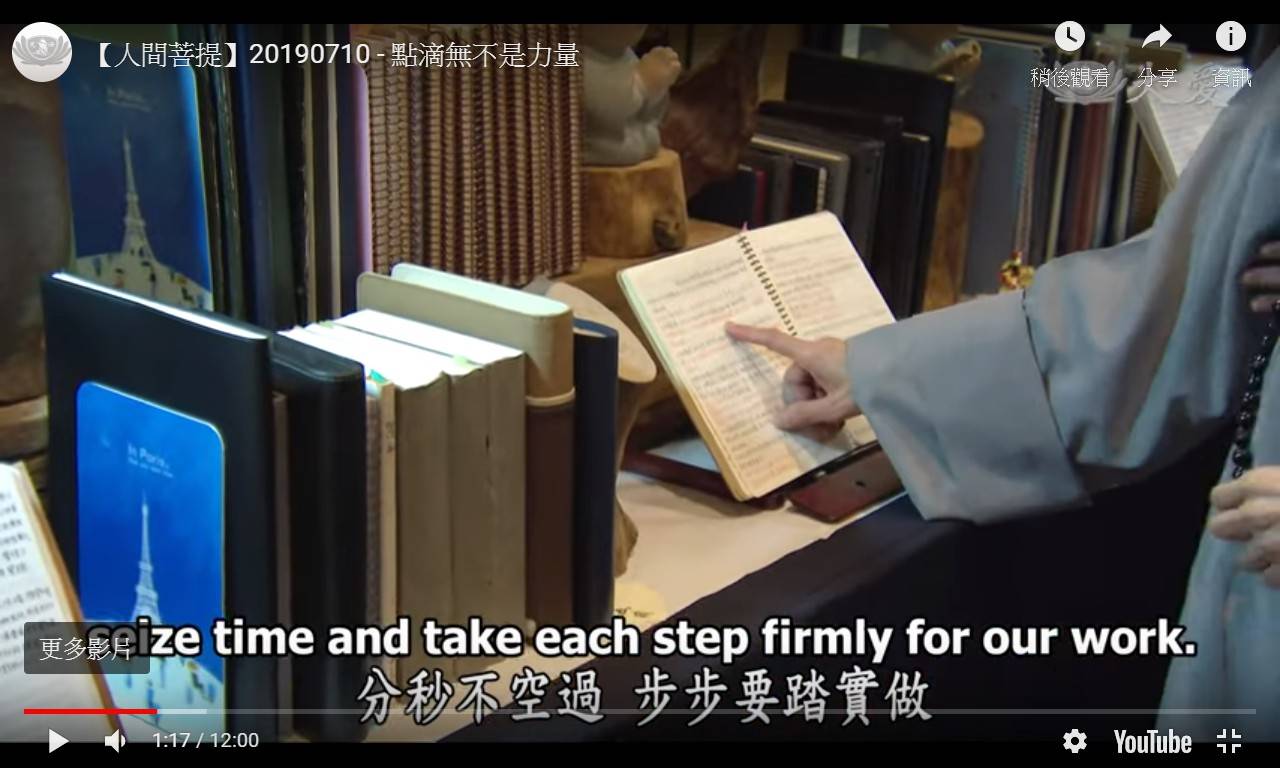 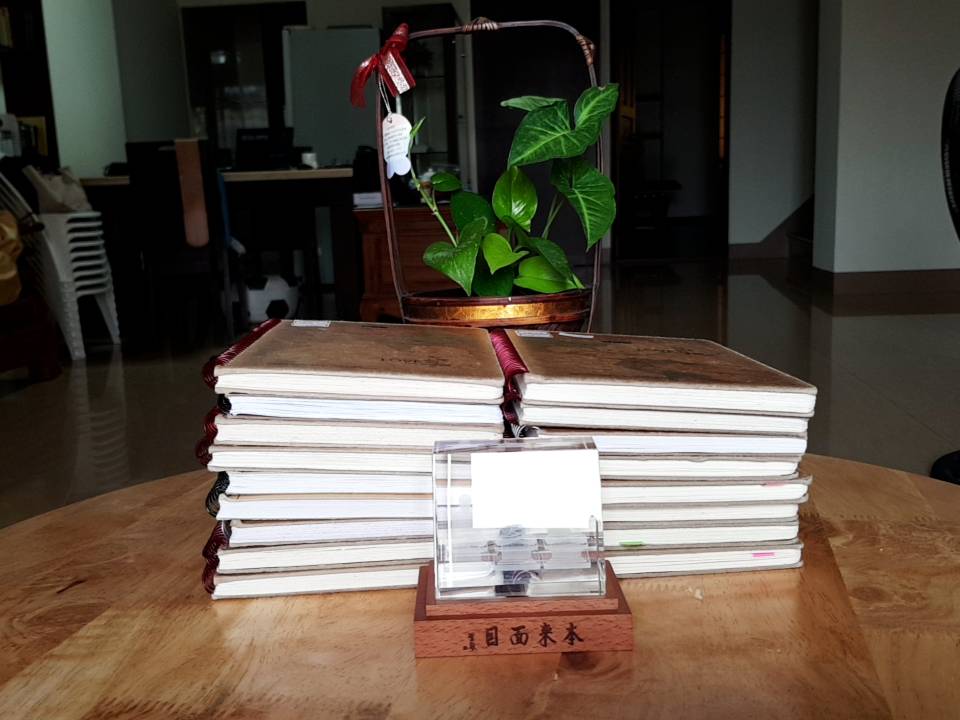 數年前的選擇
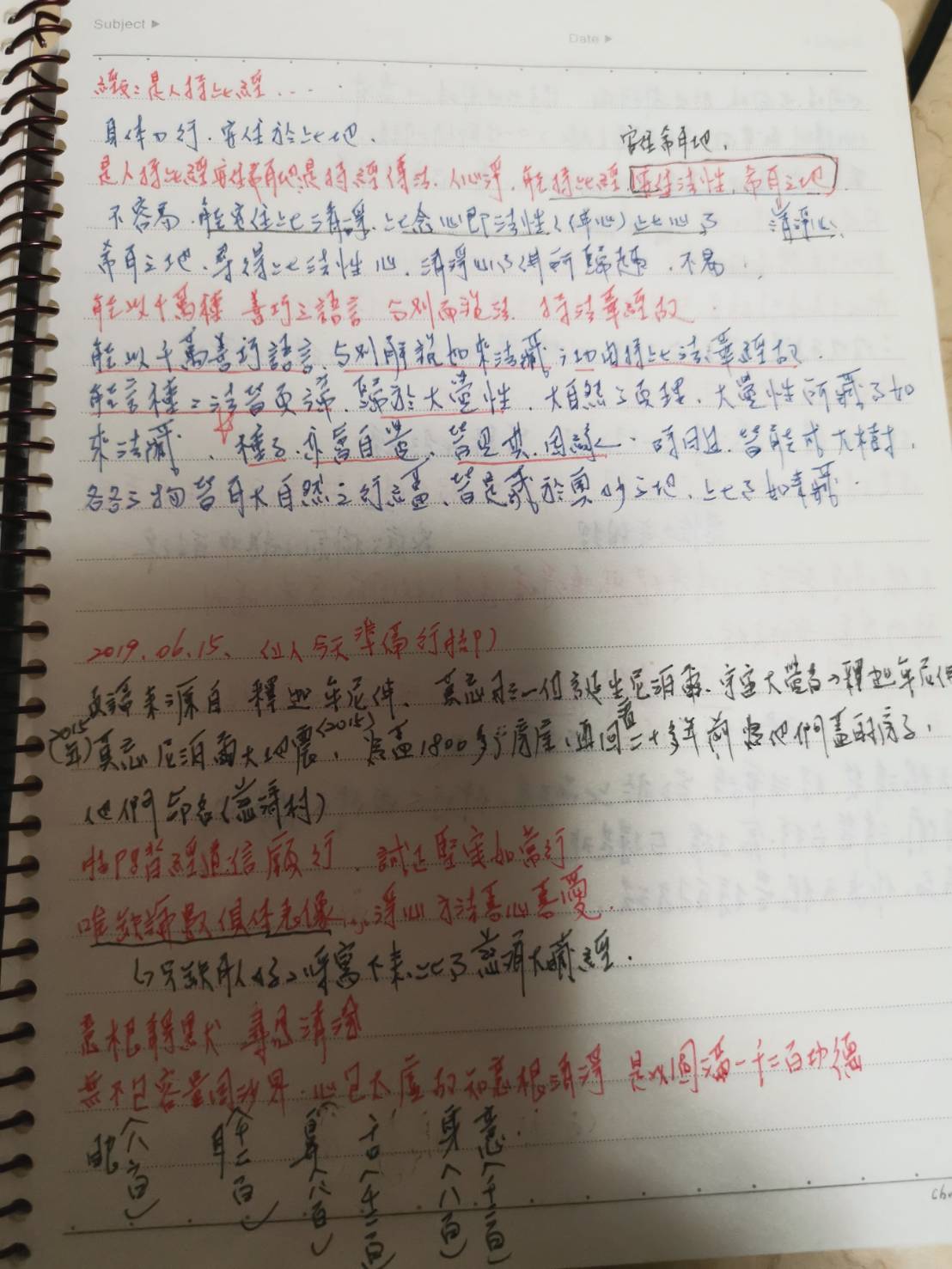 因為選擇參加探索 讓自己思維更活耀
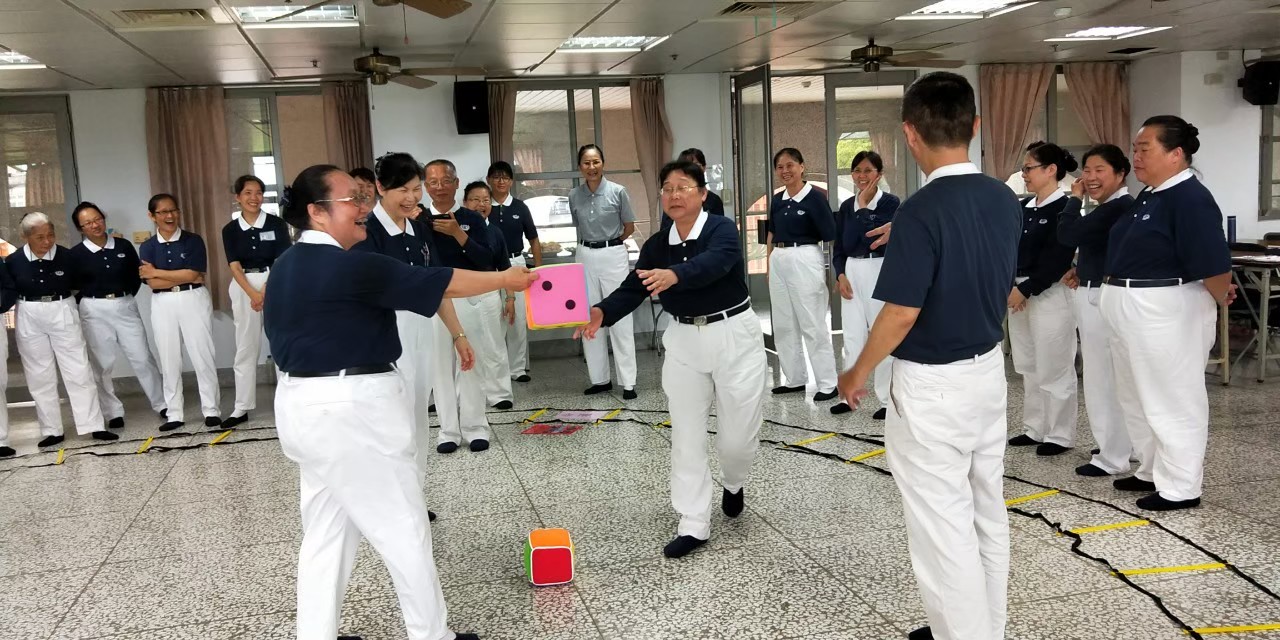 選擇請老師分享如何帶智者大師讀書會
這天風雨交加
 很成功的運作讀書會(智者大師第一集)
一個個選擇疊加的結果…
每一次的行動或不行動，都有其影響和結果，而你願意接受這些結果。
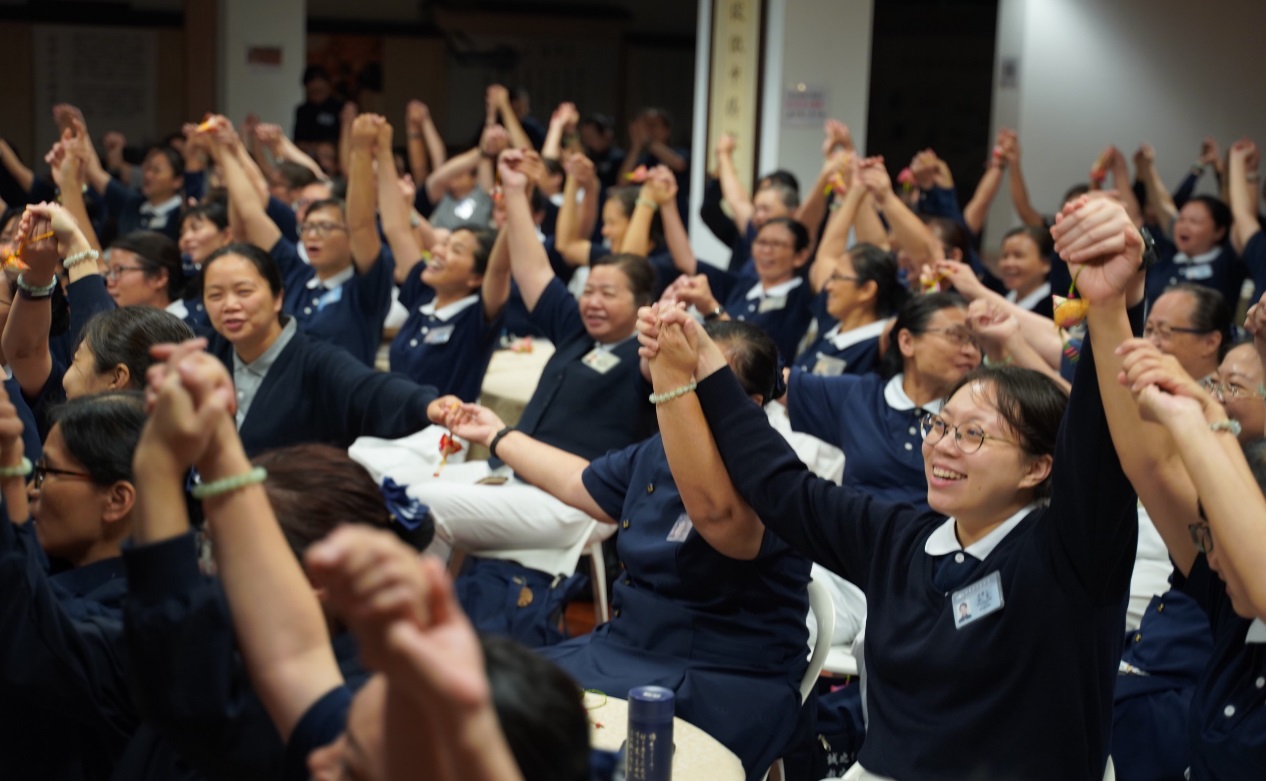 成就一次次的分享
淑雲師姊，感恩您暨您的團隊，為海外的家人分享，透過您們的分享，讓海外家人在當地帶動讀書會，更有方法，這次恭逢其盛能全程聆聽，感受到你們的用心。不只有法也有方法。相信學員的收獲一定是滿滿的法喜與感動！
王明春師兄
我們大多數的決定是由潛意識的智慧所引導。
你的內在覺者具有比你的意識所能獲得的更多訊息，所以有時候你並不知道為什麼，但你吸引了一些意識上並不想要的人或經驗進入你的生命，然而，它們卻是你最大的益處和學習。
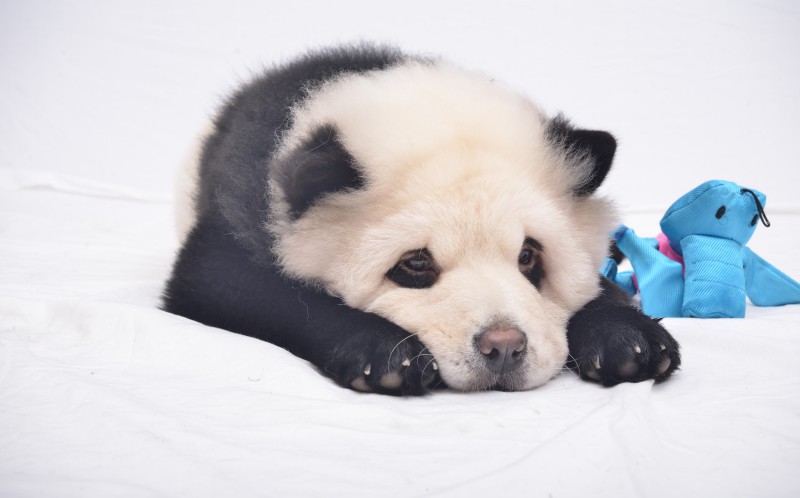 不論生命給了你什麼，你都可以選擇要如何在內心回應；你可以抗拒、可以怨嘆命運，或者選擇面對和擁抱，讓生命無限擴展。
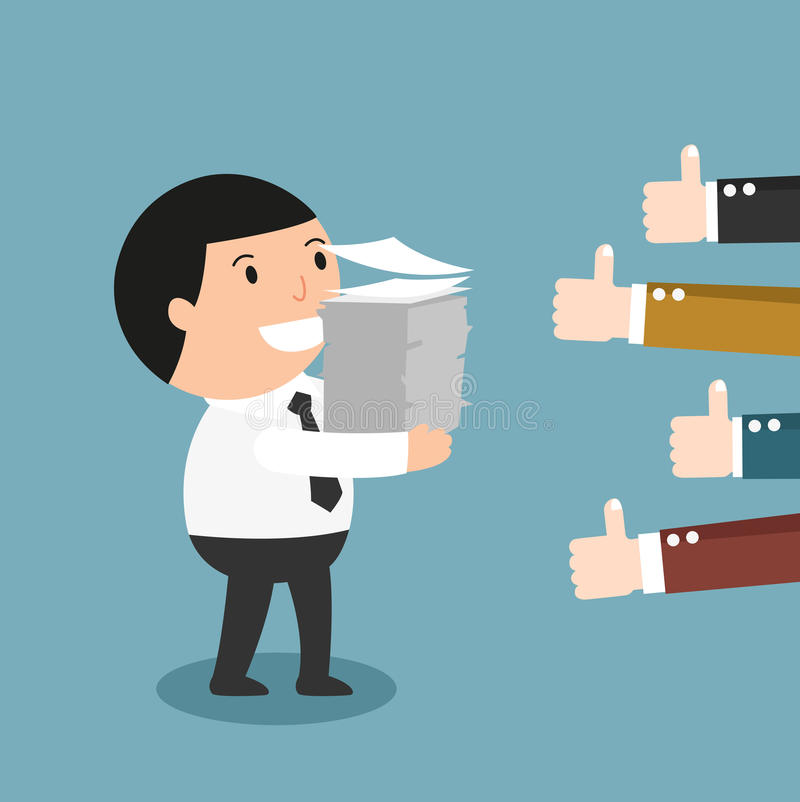 為他人扛太多的責任，是剝奪了他們為自己的選擇所製造的學習課程。
不要成為別人的拐杖
最重要的是:
將別人還給他自己，助他們找回自己的信心與力量，千萬不要越俎ㄗㄨˇ代庖。
心得分享
感恩聆聽